BREAKING BAD NEWS
GROUP 2
Aseel alghonimy – Layan altawil – maha alrajhi – malak alaboudi – rawan alabdullah
Objectives:
Definition of bad news.
Importance of breaking bad news.
How to break bad news.
Breaking bad news approaches(SPIKES,BREAKS,ABCDE’s).
Difficulty of breaking bad news.
What to avoid during breaking bad news.
Q1: a physician’s Poor communication skills can affect the physician negatively.
True
False
Q2: which of the following should never be used when breaking bad news?
Compassion
Appropriate body language
Professional jargon
Touch
Q3: which of the following is important to ensure in preparing to break bad news?
A comfortable environment
Privacy
A lack of interruptions or unwelcome distractions
All of the above
Q4: Which of the following is a correct statement regarding the family of the patient in breaking bad news?
Do not allow them to join the conversation.
Invite them but only after delivering the bad news
Tell the family before telling the patient
All above is correct
Q5: which of the following should you avoid when breaking bad news?
Maintaining eye contact
Giving the patient very detailed information about her or his condition
Asking the patient about her or his concerns
Allowing the patient time to cry
What is considered bad news?
Any news that drastically and negatively alters the patient's view of her or his future.
Why is it important to learn how to properly break bad news?
Breaking bad news well is an essential skill for all doctors. It is something they will do hundreds if not thousands of times in their professional careers.
Poor communication has been shown to be associated with worse clinical and psychosocial outcomes, including:

 Worse pain control
 Worse adherence to treatment
Confusion over prognosis 
Dissatisfaction at not being involved in decision making.
For the clinician, communication difficulties lead to:

Worse job satisfaction 
Higher stress levels
Being behind a high proportion of errors and complaints.
How do you break bad news?
Be sensitive.
 Be empathic.
 Maintain eye contact.
 Give information in small chunks.
 Repeat and clarify.
 Regularly check patient understanding.
CONT..
Give the patient time to respond. Do not be afraid of silence or tears.
Explore patient’s emotions.
Use physical contact if appropriate.
Be honest if you are unsure about something.
Summarize.
Approaches to breaking bad news
( what do you do? )
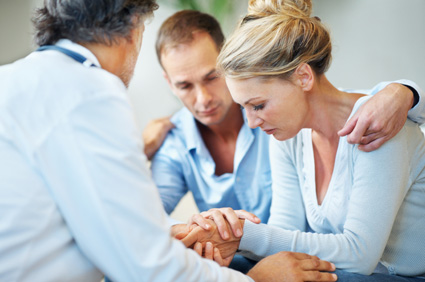 Baile and Buckman approach SPIKES:
STEP 1: S—SETTING UP the Interview

Arrange for some privacy.
Involve significant others.
Sit down.
Make connection with the patient. 
Manage time constraints and interruptions.
Mental rehearsal is a useful way for preparing for stressful tasks. This can be accomplished by reviewing the plan for telling the patient and how one will respond to patients' emotional reactions or difficult questions. As the messenger of bad news, one should expect to have negative feelings and to feel frustration or responsibility.

It is helpful to be reminded that, although bad news may be very sad for the patients, the information may be important in allowing them to plan for the future.
STEP 2: P—Assessing the Patient's PERCEPTION
“before you tell, ask.”
Before discussing the medical findings, use open-ended questions to create a reasonably accurate picture of how the patient perceives his/her medical situation.

“What have you been told about your medical situation so far?” or “What is your understanding of the reasons we did the MRI?”

Based on this information you can correct misinformation and tailor the bad news to what the patient understands.
STEP 3: I—Obtaining the Patient's INVITATION

Ask the patient: “do you want to hear the test results? How would you like me to give the information about the test results? Would you like me to give you all the information or sketch out the results and spend more time discussing the treatment plan?”


When a clinician hears a patient expresses a desire for information, it may lessen the anxiety associated with delivering the bad news.
STEP 4: K—Giving KNOWLEDGE and Information to the Patient


Warning the patient that bad news is coming may lessen the shock that can follow the disclosure of bad news, “Unfortunately I've got some bad news to tell you” or “I'm sorry to tell you that…”.

Try to use nonmedical words, 
“spread” instead of “metastasized” and “sample of tissue” instead of “biopsy”.
CONT..
Avoid excessive bluntness, 
“You have very bad cancer and unless you get treatment immediately you are going to die.”

Give information in small chunks and check periodically as to the patient’s understanding.

When the prognosis is poor, avoid using phrases such as,
“There is nothing more we can do for you.”
STEP 5: E—Addressing the Patient's EMOTIONS with Empathic Responses

Patients’ emotional reactions may vary from silence to disbelief, crying, denial, or anger.

Observe for any emotion on the part of the patient.

After you have given the patient a brief period of time to express his or her feelings, let the patient know that you have connected the emotion with the reason for the emotion by making a connecting statement.
Example 
Doctor: I'm sorry to say that the x-ray shows that the chemotherapy doesn't seem to be working [pause]. Unfortunately, the tumor has grown somewhat.

Patient: I've been afraid of this! [Cries]

Doctor: [Moves his chair closer, offers the patient a tissue, and pauses.] I know that this isn't what you wanted to hear. I wish the news were better.
What do you do if the patient in this case showed no emotions?
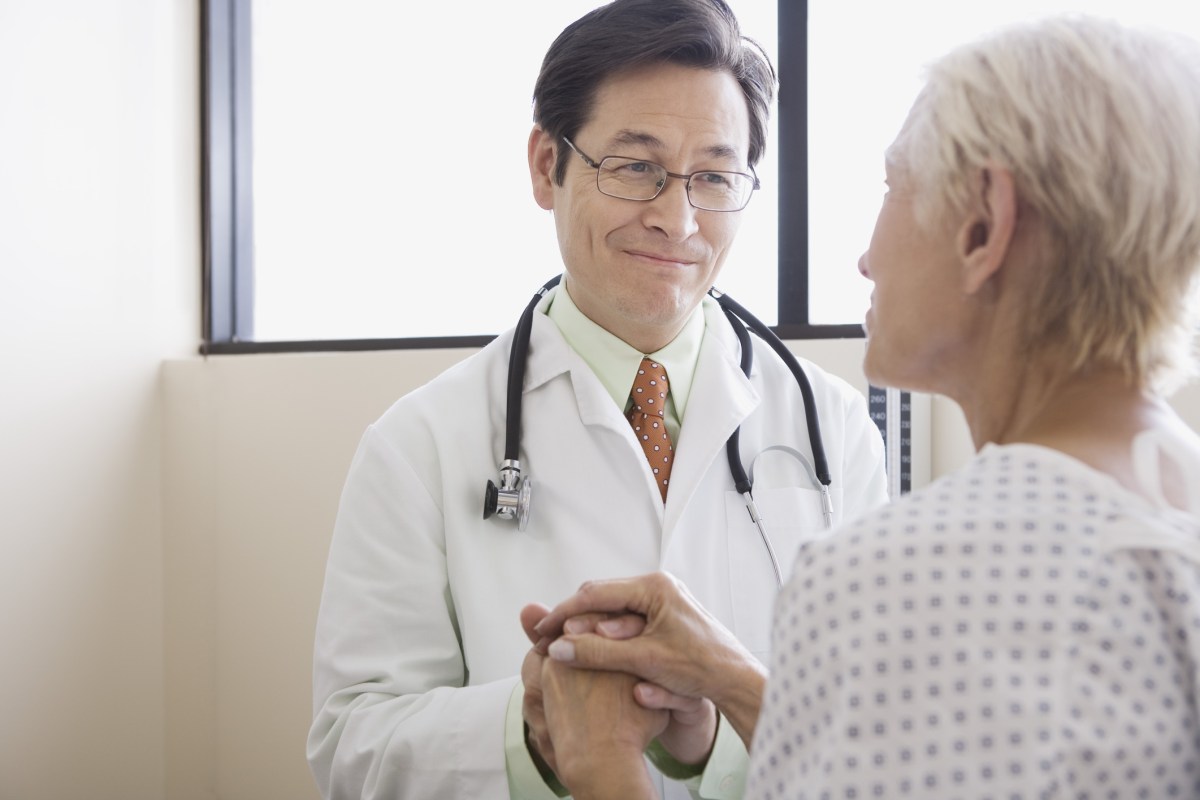 When emotions are not clearly expressed, such as when the patient is silent, you should ask open questions to query the patient as to what they are thinking or feeling, before you make an empathic response.
STEP 6: S—STRATEGY and SUMMARY
BREAKS protocol
BREAKS protocol is a systematic and easy communication strategy for breaking bad news. 
It stands for:
Background
Rapport
Explore
Announce
Kindling 
Summarize.
Background
An effective therapeutic communication is dependent on the in-depth knowledge of the patient’s problem. 
Prepare answers for all questions that can be anticipated from the patient.
Cultural background, emotional status, coping skills, educational level, and support system available are also reviewed before attempting to break the bad news.
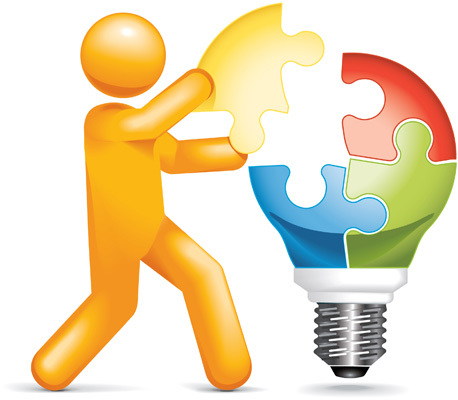 Rapport
Fundamental to continuous professional relationship.
All physical barriers must be removed to maintain eye contact.
Provide ample space the patient to open up.
Enquire the present condition of the patient through open questions.
A hostile or a hurried attitude have disastrous outcomes.
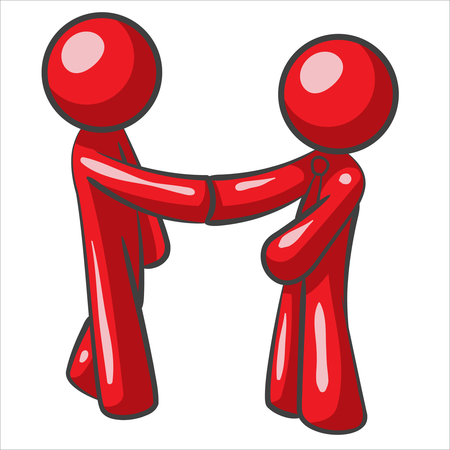 Explore
Whenever attempting to break the bad news, start from what the patient knows about his/her illness.
What he/she thinks about the disease and even the diagnosis itself can be explored.
Potential conflicts between the patient’s beliefs and possible diagnosis should be identified.
Explore the patient’s understanding of the bad news. Absolute certainties about longevity cannot be given to a patient.
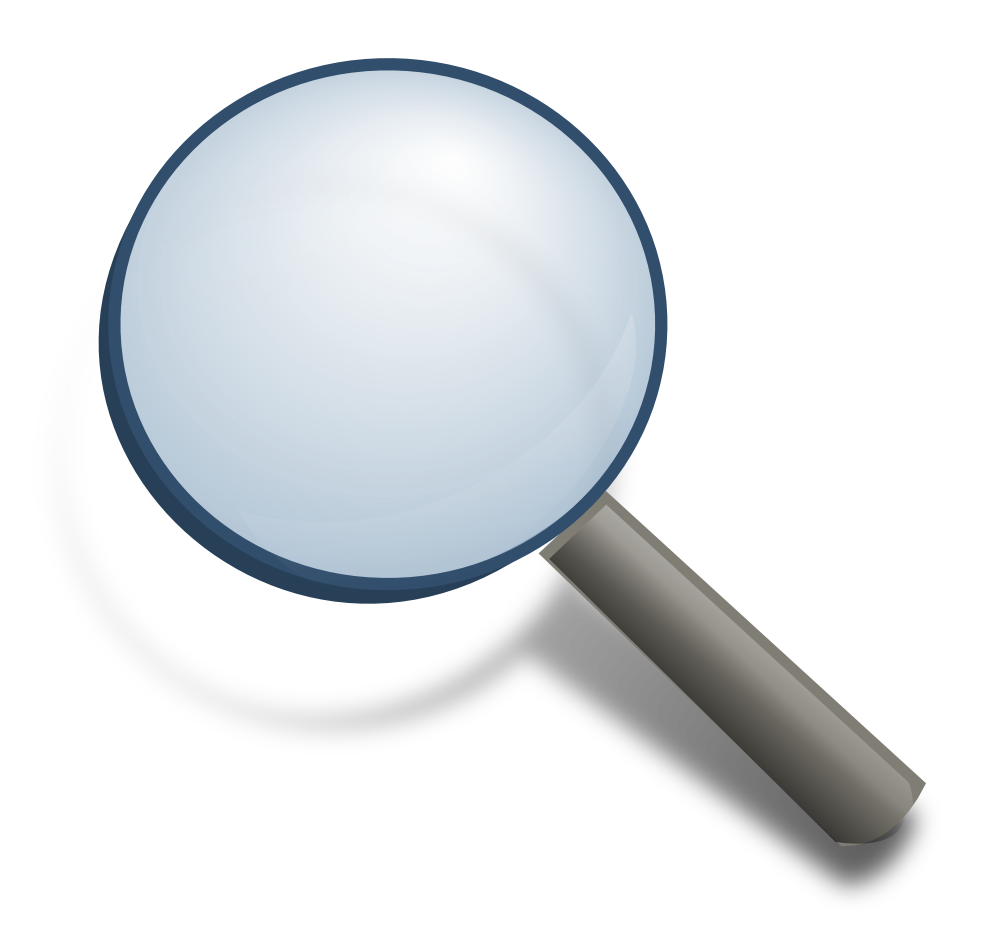 Announce
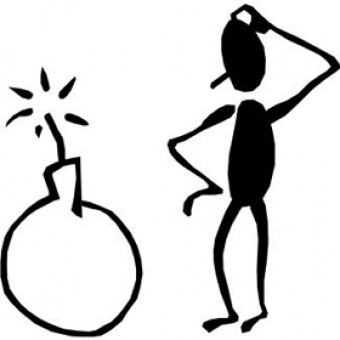 Give a warning shot, e.g. “I’m afraid I have some bad news”
The body language is important. The physician’s emotions should supposedly be a mirror image of the patient’s.
Must be in straightforward terms.
Information should be given in short, easily comprehensible sentences.
A rule of thumb is not to give more than three pieces of information at a time.
Kindling
People respond to their diagnosis differently. 
Give proper space for the free flow of emotions.
Ensure that the patient listens to what is being told, e.g. “are you there?”, “are you with me?”
Ask the patient to recount what they have understood.
Kindle the emotions, without giving any unrealistic treatment options.
Challenge denial.
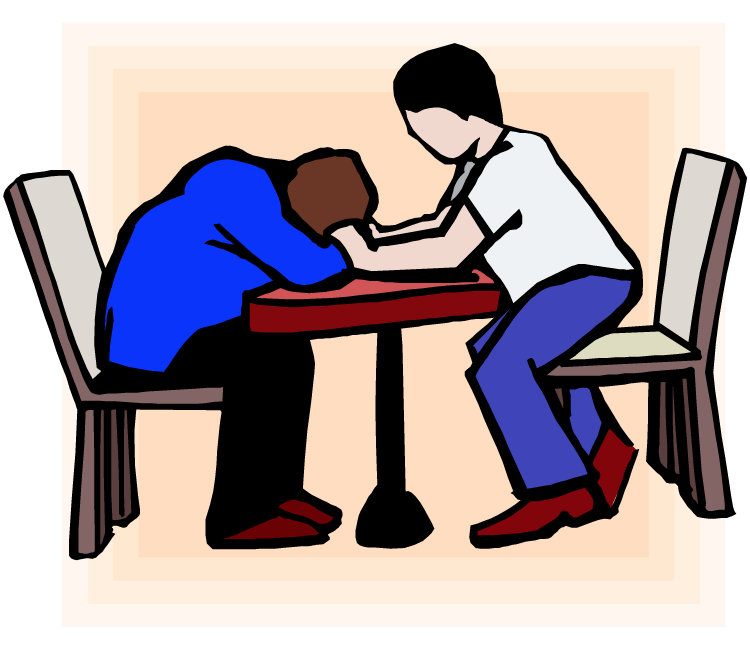 [Speaker Notes: -break down in tears. Some may remain completely silent, some of them try to get up and pace round the room. Sometimes the response will be a denial or a gallows humor 
-because the patient may have some important unfinished business to conduct, or because the patient is refusing treatment that might alleviate symptoms.]
Summarize
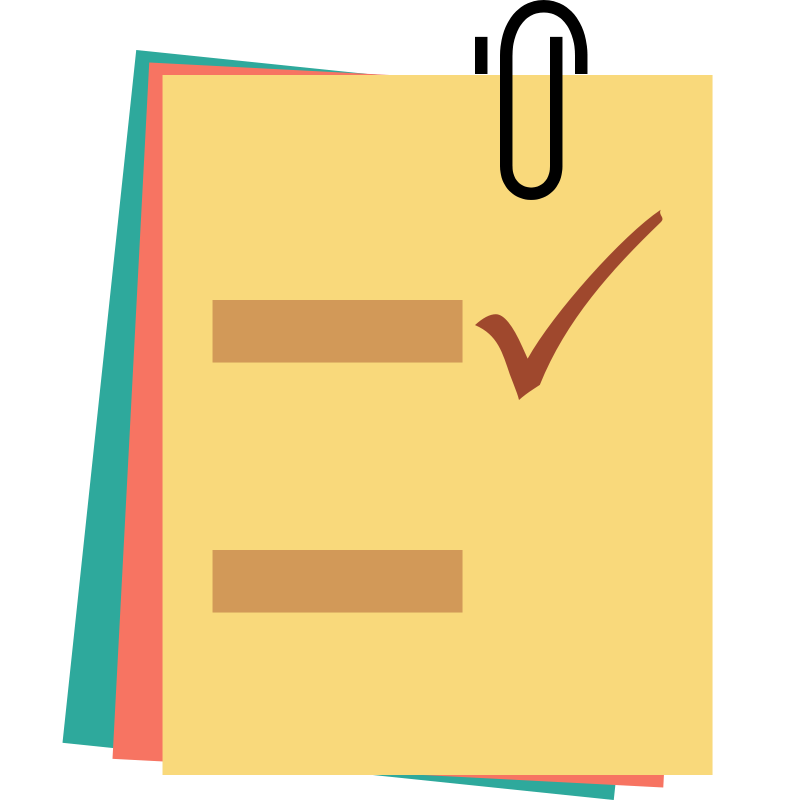 Summarize the session and the concerns expressed by the patient.
Treatment/care plans.
A written summary is preferable.
Encourage the patient to call for any questions or concerns
Make sure that the patient’s safety is ensured once they leave the room.
[Speaker Notes: should not be permitted to drive back home all alone, and find whether someone at home can provide support. Patient may even try to commit suicide]
ABCDE’s of Delivering Bad News
Advance Preparation
What the patient already know/understand already? 
Arrange for the presence of a support person and appropriate family
Arrange a time and place to be undisturbed (Hand off beeper!)
Prepare yourself emotionally
Decide on which words and phrases to use—write a script
Familiarize yourself with the relevant clinical information. Ideally, have the patient's chart on hand during the conversation. Be prepared to provide at least basic information about prognosis and treatment options.
Build a therapeutic environment/relationship
Arrange a private, quiet place without interruptions
Provide adequate seating for all
Introduce yourself to everyone present and ask for names and relationships to the patient.
Warn the patient that bad news is coming.
Sit close enough to touch if appropriate
Use touch where appropriate. Some patients or family members will prefer not to be touched. Be sensitive to cultural differences and personal preference.
Reassure about pain, suffering, abandonment
Communicate Well
Be direct - "I am sorry that I have bad news for you.”
Ask what the patient or family already knows and understands.
Use the words – "Cancer," "AIDS," "Death" as appropriate
Allow silence and tears, and avoid the urge to talk to overcome your own discomfort. Proceed at the patient's pace.
Allow time to answer questions; write things down and provide written information.
Deal with patient and family reactions
Assess patient reaction: physiologic responses, cognitive coping strategies, (e.g., denial, blame, intellectualization, disbelief, acceptance), and their affective responses.
Listen actively, explore, have empathy.
Encourage and validate emotions, Evaluate the News
Address further needs: What are the patient’s immediate and near-term plans, suicidality?
Make appropriate referrals for more support
Offer realistic hope
Explore what the news means to the patient
Express your own feelings
Is this Difficult to break the bad news? 
WHY?
Why is this Difficult?
Psychosocial factors
1-Diagnosis that comes at an inopportune time:
e.g. unstable angina requiring angioplasty during the week of a daughter’s wedding.

2- Diagnosis incompatible with one’s employment:
e.g. coarse tremor developing in a cardiovascular surgeon.

3- Varying needs of patient & family:
e.g. Patient asks not tell the family about the diagnosis and vice versa
Why is this Difficult?
Physician factors 

Fear of causing pain:
Uncomfortable in uncomfortable situations
Sympathetic pain due to patient’s distress

Fear of being blamed:
Physicians have authority, control, privilege and status
  When medical care fails patient it’s   physician’s fault
“blame the messenger”
Why is this Difficult?
Fear of medico-legal system:
Everyone has “right” to be cured;
If no cure happens, someone is to blame

Fear of expressing emotions:
Viewed as unprofessional
Suppressing emotions increases distance
		between ourselves and patients
Why is this Difficult?
Fear of eliciting reaction:
Not trained to handle reactions
Not trained to allow emotion to come out

Fear of saying “I don’t know”:
We are never rewarded for lack of knowledge
Can’t know or control everything
What not to do during breaking bad news?
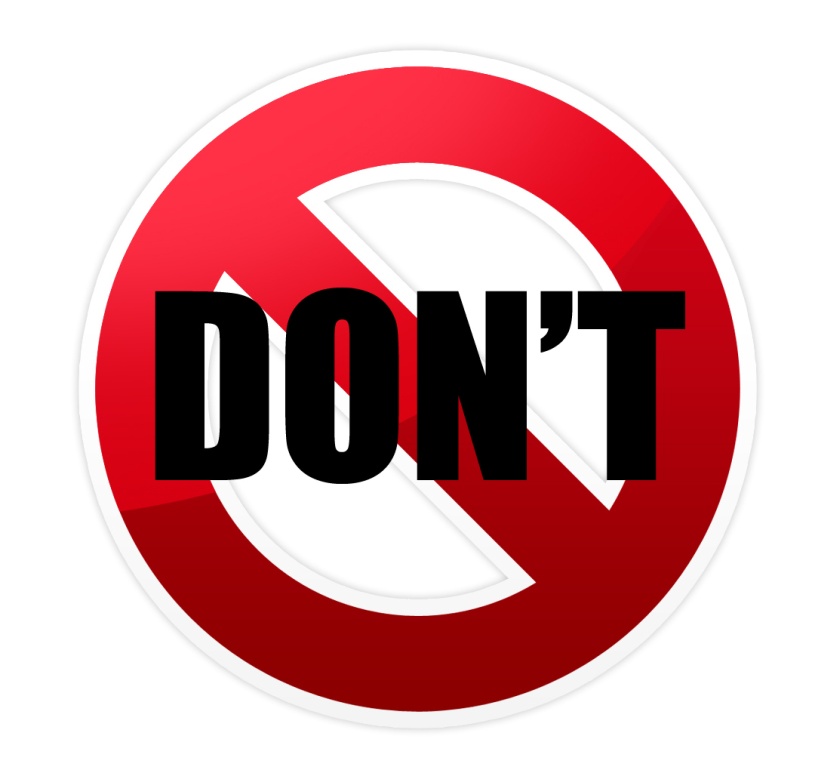 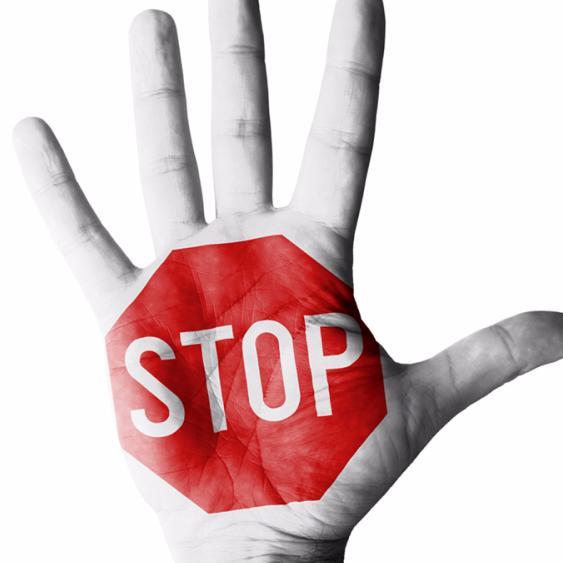 CONT..
Don’t be in a Hurry.
Don’t block the patient. 
Don’t  lecture the patient.
Don’t give premature reassurance or be overly optimistic.
Don’t Give all the information in one go.
Don’t Give too much information.
Don’t Use medical jargon or unclear language/words.
[Speaker Notes: Blocking occurs when a pt raises a concern but the dr either fails to respond or redirects the conversation 
Lecturing happens when the dr delivers a large chunk of info without giving the pt time to respond or ask questions 
Premature reassurance occurs when the dr responds to pt concern with reassurance before exploring and understanding the concern]
CONT..
Don’t Lie or be economical with the truth.
Don’t Be blunt.
Don’t Guess the prognosis.
Don’t Judge.
Don’t Interrupt or disturb the patient’s flow.
Don’t avoid seeing the patient or leave them anxiously waiting for news.
Videos:
https://www.youtube.com/watch?v=pClE9vyTYSU

https://www.youtube.com/watch?v=qHGvjv_7PLU
Q1: a physician’s Poor communication skills can affect the physician negatively.
True
False
Q2: which of the following should never be used when breaking bad news?
Compassion
Appropriate body language
Professional jargon
Touch
Q3: which of the following is important to ensure in preparing to break bad news?
A comfortable environment
Privacy
A lack of interruptions or unwelcome distractions
All of the above
Q4: Which of the following is a correct statement regarding the family of the patient in breaking bad news?
Do not allow them to join the conversation.
Invite them but only after delivering the bad news
Tell the family before telling the patient
All above is correct
Q5: which of the following should you avoid when breaking bad news?
Maintaining eye contact
Giving the patient very detailed information about her or his condition
Asking the patient about her or his concerns
Allowing the patient time to cry
Any questions?
Thank you
REFERENCES:
http://www.aafp.org/afp/2001/1215/p1975.html
https://patient.info/doctor/breaking-bad-news
Baile, W. F. "SPIKES--A Six-Step Protocol For Delivering Bad News: Application To The Patient With Cancer". N.p., 2017. Print.
https://patient.info/doctor/breaking-bad-news
Narayanan V, Bista B, Koshy C. “BREAKS” Protocol for Breaking Bad News. Indian Journal of Palliative Care. 2010;16(2):61-65. doi:10.4103/0973-1075.68401.
http://www.journeyofhearts.org/kirstimd/AMSA/abcde.htm
http://www.aafp.org/afp/2001/1215/p1975.html
 Prof. Riaz Qureshi Presentation, Breaking Bad News.